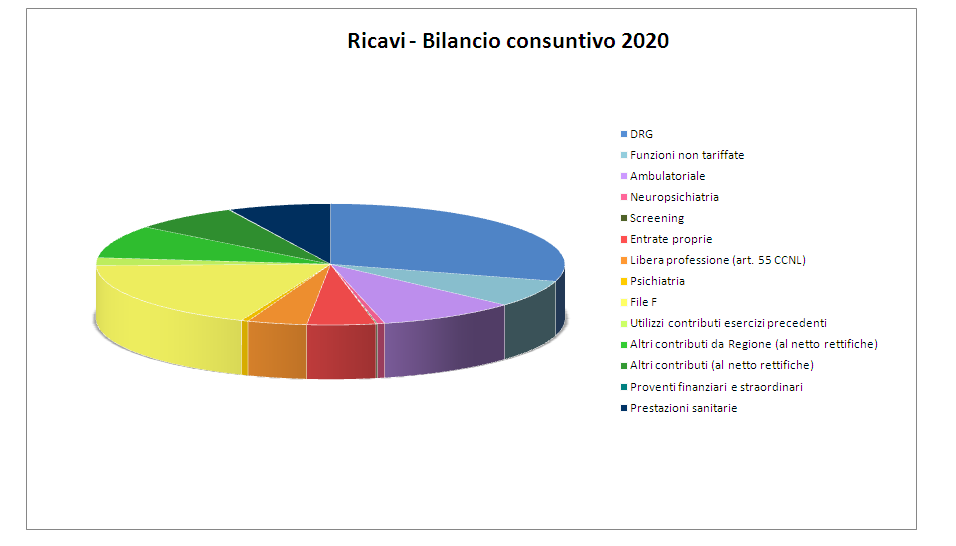 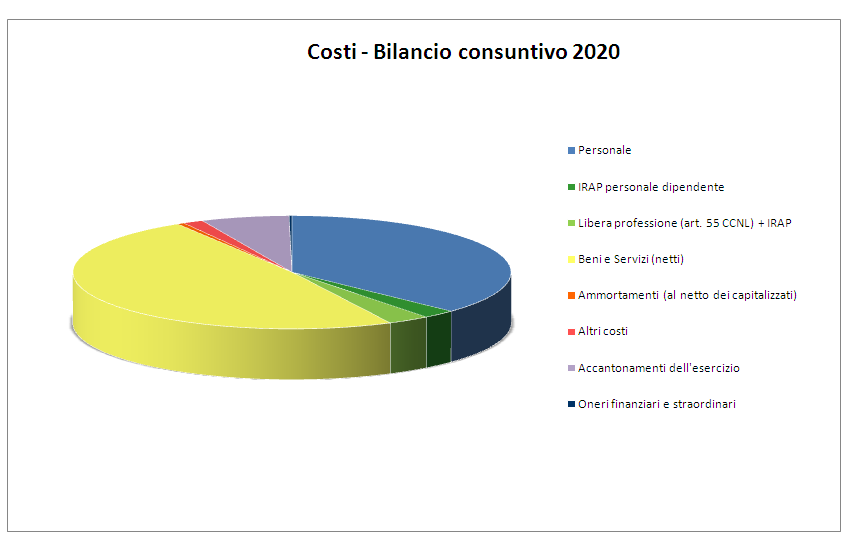 Conto economico 2020 - Ricavi
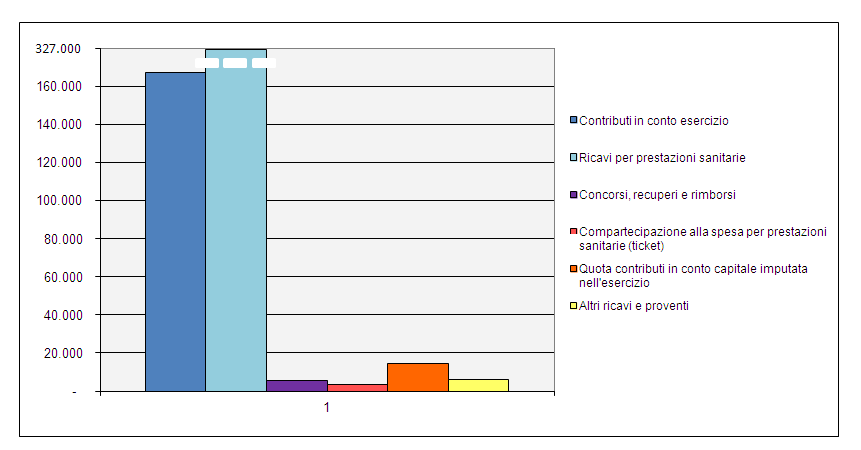 Conto economico 2020 - Costi
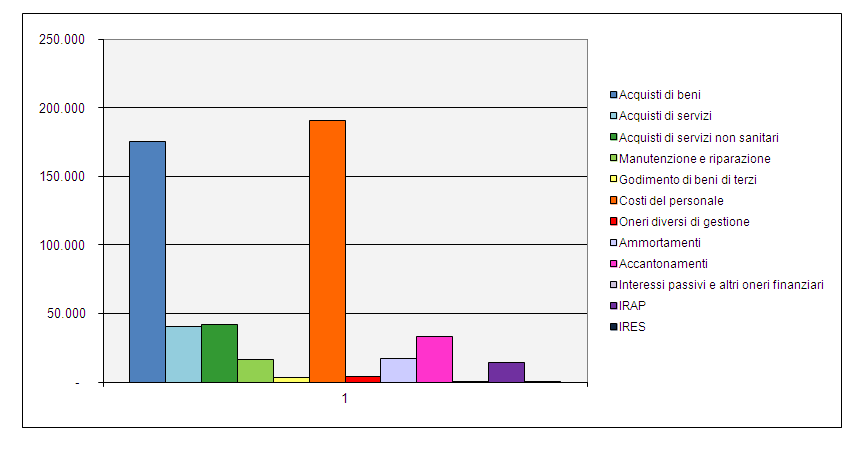 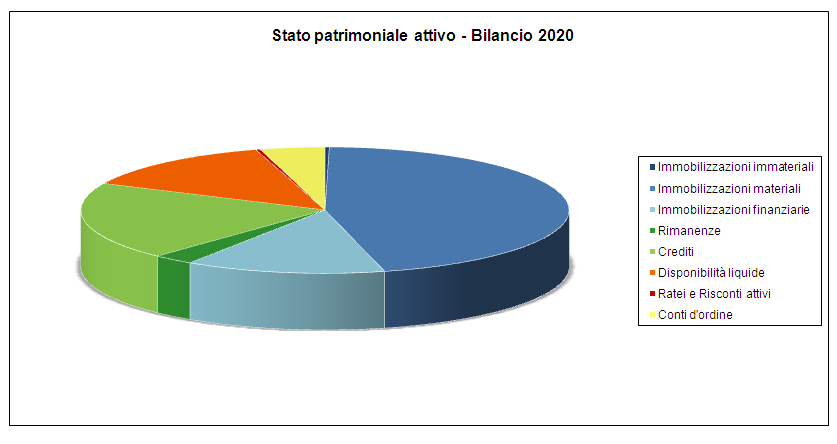 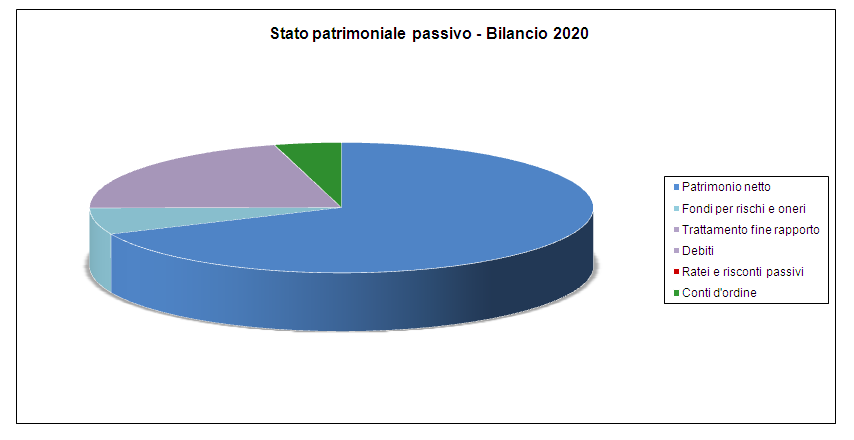